Површина кадра
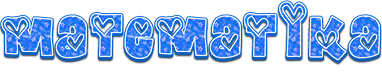 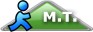 ПОВРШИНА ПРАВОУГАОНИКА
СТРАНИЦЕ СУ a и b,ПА ПРЕМА ТОМЕ,
P = a •b
b
САДА БИ ТРЕБАЛО ДА ПОМНОЖИМО СА 6 ПРАВОУГАОНИКА И ДОБИЈЕМО ПОВРШИНУ!
a
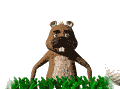 ДА ПРОВЕРИМО!
САСТАВ КВАДРА
BCGF  II  ADHE
H
F
G
E
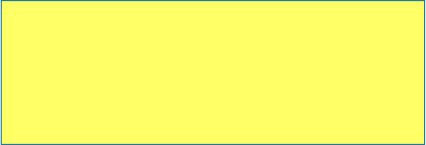 ABCD  II  EFGH
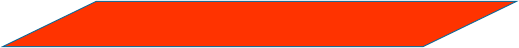 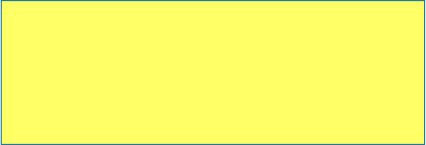 ABFE  II  DCGF
D
A
C
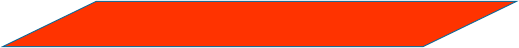 B
A
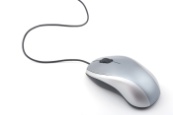 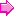 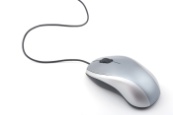 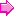 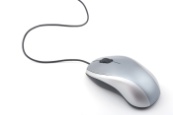 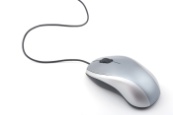 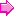 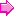 ПОВРШИНА КВАДРА
ДА ЛИ СУ СВИ ПРАВОУГАОНИЦИ ИСТИ КОД КВАДРА?
НИСУ!
КВАДАР ИМА ПО 3 ПАРА  ИСТИХ ПРАВОУГАОНИКА !
b
c
a
ДА ПРОВЕРИМО!
ПОВРШИНА КВАДРА
ДА ЛИ СУ СВИ ПРАВОУГАОНИЦИ ИСТИ КОД КВАДРА?
НИСУ!
a•b
a•c
b•c
a•b
a•c
b•c
КВАДАР ИМА ПО 3 ПАРА  ИСТИХ ПРАВОУГАОНИКА !

ab +ac+bc
b
c
a
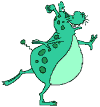 Па је образац
P=2( аb+аc+bc)
ПОВРШИНА КВАДРА
ПОШТО КВАДАР ИМА 3 ПАРА ПРАВОУГАОНИКА,
ПОВРШИНА СЕ ИЗРАЧУНАВА
P=2( аb+аc+bc)
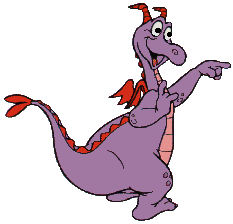 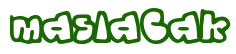 задатак
Израчунај површину квадра чије су странице 3 cm,4cm и 5cm .
P= 2 • ab + ac + bc
P= 2 •( 3•4 + 3•5 + 4•5cm)
P= 2 • 12 + 15 + 20cm
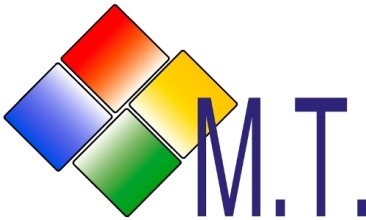 P=2 •
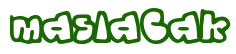